Birleşmiş Milletler
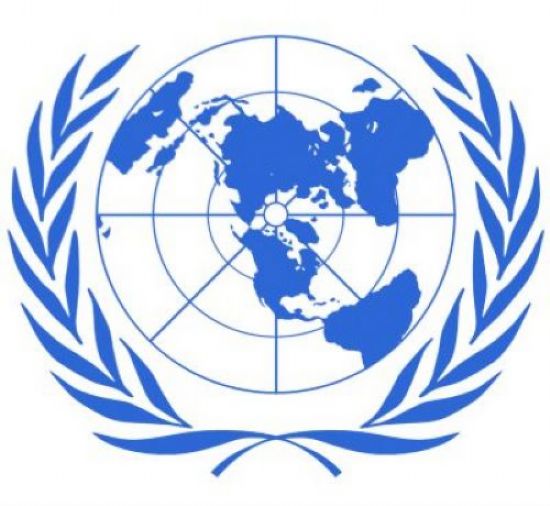 Milletler Cemiyeti’nden farkları
BM tek bir uluslar arası gücün denetiminde bir örgüt değil
Tarihsel gelişmeler çerçevesinde bir mücadele alanı olabilmiş ve devletlerarası süreçlere belli ölçüde müdahale edebilmiş bir aktör
Barışı ve güvenliği tehdit eden durumlarda harekete geçirilebilecek bir askeri güç var
Üye devletler başka bir ülke üzerinde güç kullanmakta tamamen serbest değil
Genel Kurul’un yanı sıra Güvenlik Konseyi yapısının oluşturulması: İngiltere, Fransa, Rusya, Çin, ABD –  Dünya Savaşı sonrası dünya düzeninin şekillendirmeye aday devletler, Soğuk Savaş’ın önde gelen aktörleri (bu aktörler arasındaki güç dengesinin değiştiğini de göreceğiz)
Uluslararası anlaşmazlık ve çatışma hallerinde kullanılabilecek önleyici mekanizmalar mevcut: 
BM Şartnamesi Bölüm 2, Md. 4: 
Tüm üyeler, uluslararası ilişkilerinde gerek herhangi bir başka devletin toprak bütünlüğüne ya da siyasal bağımsızlığa karşı, gerek Birleşmiş Milletler’in amaçları ile bağdaşmayacak herhangi bir biçimde kuvvet kullanma tehdidine ya da kuvvet kullanılmasına başvurmaktan kaçınırlar.

BM Şartnamesi Bölüm 7, Md. 51: 
Bu Antlaşma’nın hiçbir hükmü, Birleşmiş Milletler üyelerinden birinin silahlı bir saldırıya hedef olması halinde, Güvenlik Konseyi uluslararası barış ve güvenliğin korunması için gerekli önlemleri alıncaya dek, bu üyenin doğal olan bireysel ya da ortak meşru savunma hakkına halel getirmez. üyelerin bu meşru savunma hakkını kullanırken aldıkları önlemler hemen Güvenlik Konseyi’ne bildirilir ve Konsey’in işbu Antlaşma gereğince uluslararası barış ve güvenliğin korunması ya da yeniden kurulması için gerekli göreceği biçimde her an hareket etme yetki ve görevini hiçbir biçimde etkilemez.
Neden Milletler Cemiyeti’nin başarısızlığına rağmen tekrar bir uluslararası örgüt denemesinde ısrar edildi?

Neden beş ülkeye ayrıcalıklı konum tanıyan bir Güvenlik Konseyi BM yapısına dahil edildi?
Üye devletlerin egemen eşitliği vs. Güvenlik Konseyi

Neden «kolektif güvenlik» ve «kaderini kendi belirleme hakkı» BM’nin temel ilkeleri olmuştur?

BM’nin yapısı (üyelik, Genel Kurul ve Güvenlik Konseyi) devletlerarası dengeleri nasıl yansıtır?
Kore Savaşı
Neden Kore savaşa taraf olacak kadar önemli?
BM 1948 Güney Kore seçimlerinin tüm ülke için meşru ilan etmişti
Ocak 1950’de SSCB Güvenlik Konseyi’ni boykota başlamıştı – Çin’in temsilcisi olarak Tayvan’dan bir üyenin konseye katılması üzerine
Haziran 1950’de Kuzey Kore’nin Güney Kore’ye saldırmasını ABD BM’ye taşıdı
BM Kuzey Kore güçlerinin çekilmesini talep etti ve üye ülkelerden silahlı güç talebinde bulundu
Sovyetler bu kararın BM Şartnamesi’ne aykırı olduğunu  – Çin ve SSCB kararın alındığı konsey toplantısına katılmamışlardı – ve BM müdahalesinin ABD çıkarlarına hizmet ettiğini savundu
Sovyetler BM’de Kore’de ateşkes teklifi sundu, ABD tarafından reddedildi
BM Genel Kurulu’ndan Kore’nin tamamında istikrar sağlamaya yönelik tedbirlerin alınacağına yönelik karar çıktı
ABD, BM’den Kuzey Kore’deki rejime Güney Kore adına müdahale edilmesini sağlayacak bir karar çıkartmakta yetersiz kaldı
Süveyş Krizi
1956 öncesinde Süveyş Kanalı özellikle petrolün taşınması için stratejik öneme sahip bir nokta, hisseleri İngiltere ve Fransa’ya ait olan Kanal Şirketi’nin denetiminde 
1954’te Mısır’da Cemal Abdülnasır darbeyle iktidara geldi – ekonomik kalkınma sağlayacak yatırımlar için kaynak gerekiyordu
1955’te Sovyetlerle Mısır arasında silah anlaşması
Temmuz 1956’da Nasır, kanalı kamulaştırdığını açıkladı – hisselerin karşılığı ilgili devletlere ödenmek üzere
Sevr Antlaşması – İngiltere ve Fransa’nın İsrail’in Mısır’a saldırısına aktif desteği 
Ekim 1956’da İsrail Mısır’a saldırdı; hemen ardından İngiltere ve Fransa bölgeye birlik gönderip kanalı denetimleri altına aldılar
ABD ve Sovyetlerin ortak itirazıyla BM duruma el koydu – Mısır İsrail gemilerinin kanaldan geçişini engellememe taahhüdü verdi, kanalın denetimi Mısır’a verildi, UN Barış Gücü kanal bölgesinin korunmasını üstlendi
İngiltere ve Fransa’nın ABD ve Sovyetlerden bağımsız olarak kendi çıkarlarını koruma çabası hüsrana uğradı
Sovyetler kendisine yaklaşmakta olan bir devletin kaynaklarının emperyalist ülkelerce kontrolünü engelledi
ABD Sovyetlerin Ortadoğu’ya müdahale ederek bölgede daha fazla güç kazanmasını engellemiş oldu
Küba Krizi
ABD ambargosu – Küba’yla özellikle şeker ithalatına dayalı olan ticari ilişkiler kesildi
Nisan 1961 – Domuzlar Körfezi harekatı
Nisan 1962 – Türkiye’ye Jupiter füzeleri yerleştirildi
Ekim 1962 – Küba’ya Sovyet füzeleri yerleştirildi
Karşılıklı diplomatik hamleler – hem Küba’daki, hem Türkiye’deki füzelerin kaldırılması
Neden bu diplomatik süreç asgari düzeyde çatışma ile yürütüldü?
BM Genel Sekreteri U Thant – «önleyici diplomasi» - neden krizin bu anında uygulanıyor?
Hem ABD hem Sovyetlerin mevcut güç dengesini bozarak tekrar sıcak çatışmaya girmeye yönelik isteksizliği
Uzlaşma yoluyla iki devletin de kendi çıkarlarını gerçekleştirebilecek olması – füzelerin ileri karakollardan çekilmesi; yakın konumdaki ülkeler üzerindeki etkilerini müdahale olmaksızın sürdürebilmeleri
ABD ve Sovyetlerin uzlaşma eğiliminde olduğu bir zeminde BM iki ülke arasında bir iletişim ve anlaşma mekanizması işlevi gördü
Vietnam Savaşı
1954 Cenevre Konferansı - Fransa sömürgelerinden çekiliyor
Vietnam 17. Paralelden iki ülkeye bölündü - Kuzey Vietnam (Ho Chi Min liderliğinde komünist yönetim) ve Güney Vietnam (Fransa'nın iktidarı devrettiği monarşi)
1956'da yapılacak seçimlerle birleşme öngörülüyor, ancak Güney Vietnam ABD'nin desteğiyle seçimleri reddediyor
Ulusal Özgürlük Cephesi (Viet Kong) - Güney'deki yönetime karşı gerilla savaşı
1964 Tonkin Körfezi - ABD'nin savaşa doğrudan müdahil olması
1973'te ABD Vietnam'dan çekildi
BM açısından bir kilitlenme noktası - hiç harekete geçirilemedi
Hangi örgütün hangi süreçte işlevsel olabileceği de Soğuk Savaş bağlamındaki güç dengeleriyle belirleniyor
BM’nin Alt Örgütleri
ILO (International Labor Organization – Uluslararası Çalışma Örgütü)

FAO (Food and Agriculture Organization – Tarım ve Gıda Örgütü)

UNHRC (UN High Commissioner for Refugees – Mülteciler Yüksek Komiserliği)

UNICEF (UN International Children’s Emergency Fund – Uluslararası Çocuk Acil Yardım Fonu)

UNESCO (UN Educational, Scientific and Cultural Organization – Eğitim, Bilim ve Kültür Örgütü)
UNIDO (UN Industrial Development Organization – Endüstriyel Gelişme Örgütü)

UNCTAD (UN Conference on Trade and Development – Ticaret ve Kalkınma Konferansı)

UNFPA (UN Fund for Population Activities – BM Nüfus Fonu)

WHO (World Health Organization – Dünya Sağlık Örgütü)
BM’nin Alt Örgütleri
Dekolonizasyon süreçleri – bağımsızlığını kazanan eski sömürge ülkelerin BM’de güç kazanması
«Üçüncü dünya ülkeleri»; «azgelişmiş-gelişmekte olan ülkeler»
BM, bu ülkelerle ilgili düzenlemelerini modernleşme ve kalkınma modelleri temelinde yapmaktadır 
Vs. emperyalizm teorisi
Vs. Dünya-sistemi teorisi
Bu ülkelerin kendi aralarındaki ilişkilerini ve merkez ülkelerle ilişkilerini düzenleyecek mekanizmalar olarak UNDP, UNHRC, UNIDO, UNCTAD
Suriyeli sığınmacılar sorunu ve UNHRC
Türkiye’deki Suriyeli sığınmacıların statüsü: Geçici koruma rejimi
2.7 milyon Suriyeli sığınmacı
270.000 Suriyeli sığınmacı barınma merkezlerinde (Hatay, Gaziantep, Şanlıurfa, Kilis, Mardin, Kahramanmaraş, Osmaniye, Adıyaman, Adana, Malatya)
Soğuk Savaş döneminde çift kutuplu dünyada sömürgecilik sonrası gelişmelerin de etkisiyle BM, belli ölçüde etkin olmayı başarabilmiştir
Bu etkinlik, SSCB dışındaki sosyalist ülkelerin ve bağımsızlaşan eski sömürgelerin uluslararası alanda ve kendilerini etkileyen kararlarda bir ölçüde söz sahibi olmasına olanak tanımıştır
Ancak BM’nin etkinliği, Soğuk Savaş bağlamında oluşan yapısındaki sınırlılıklardan ötürü, mevcut dünya düzeninde güç sahibi olan devletlerin kararlarının ötesine geçememiştir